Status of KENDA-1 at MeteoSwiss
Marco Arpagaus for the data assimilation team at MeteoSwiss
WG 1 / KENDAscope parallel session, COSMO GM, Athens, 2022
Operational Evolution during last year
Introduction of T2m and RH2m on 27.09.2021

Introduction of Wind Lidar at 3 stations on 08.03.2022

Introduction of MODE-S v2.2 on 30.05.2022 (see extra slide)

Introduction of Microwave Radiometer in Payerne on 10.08.2022 (see extra slide)
Assimilation of MODE-S v2.2 Stream
TEMP verification
WPROF verification
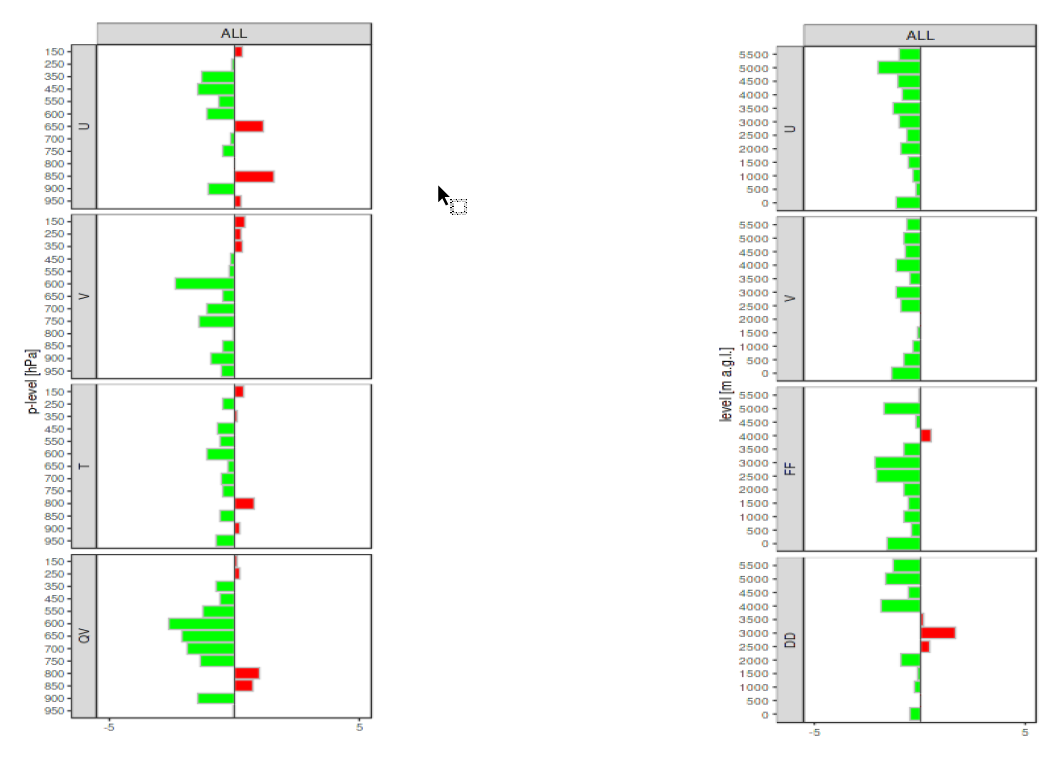 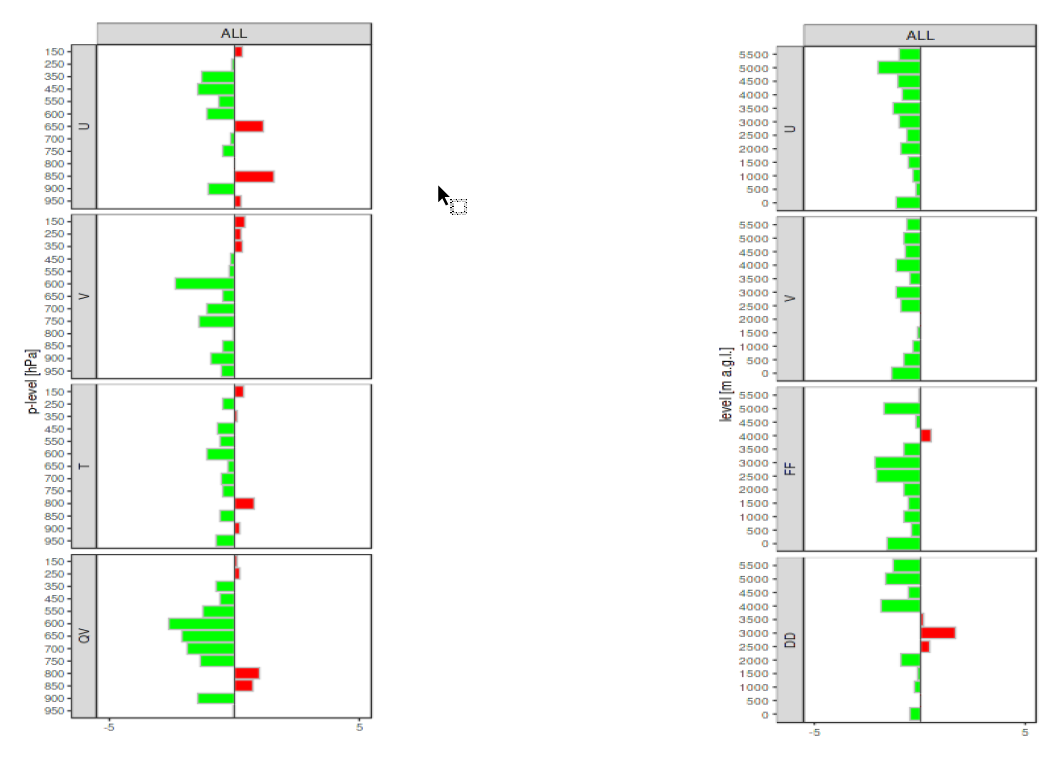 Operational since 30.05.2022
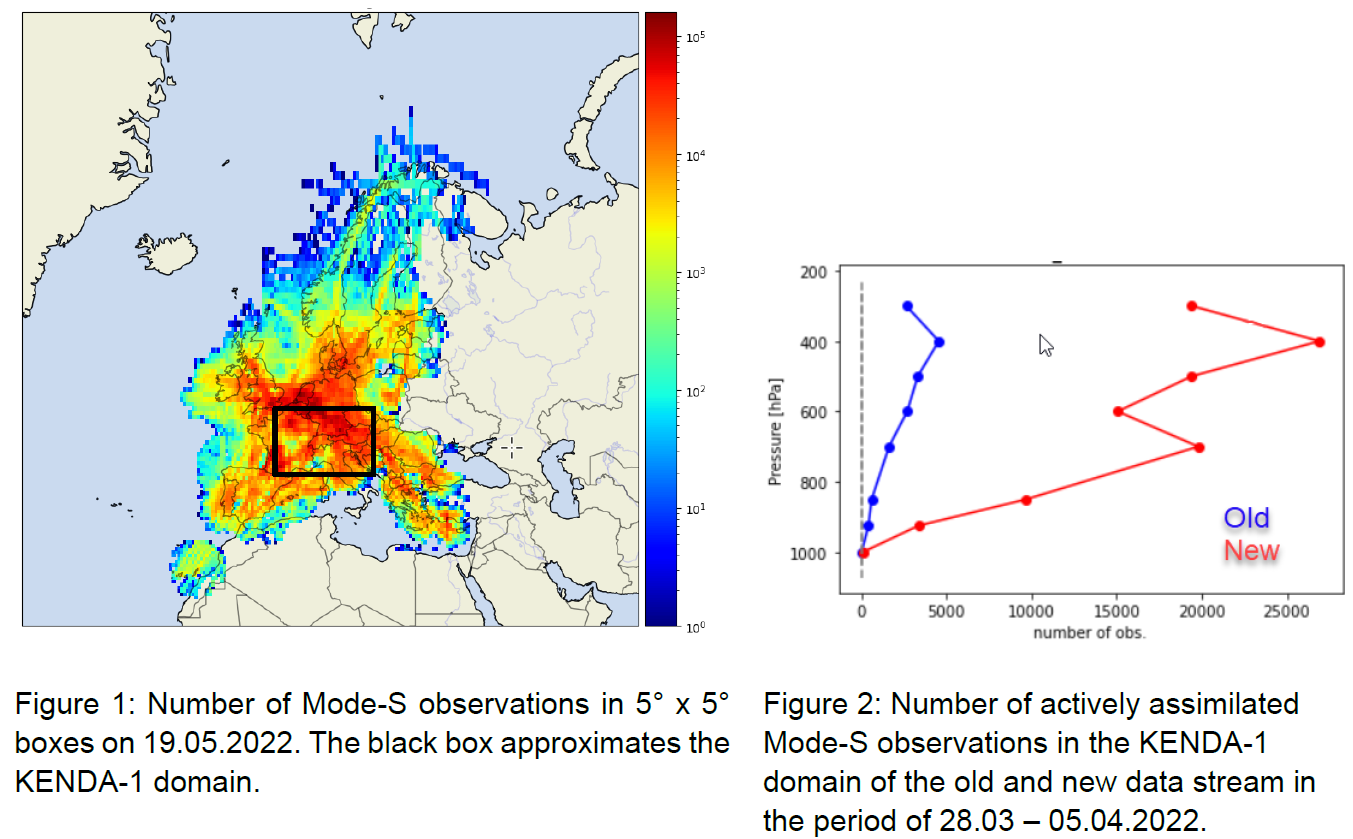 Number of obs (28.03 – 05.04.2022)
% change in CRPS averaged over all LT
% change in RMSEaveraged over all LT
Assimilation of Microwave Radiometer
O-B of MWR BT
(STDE, July 2021)
Verification of B against Raman Lidar (MAD)
Payerne
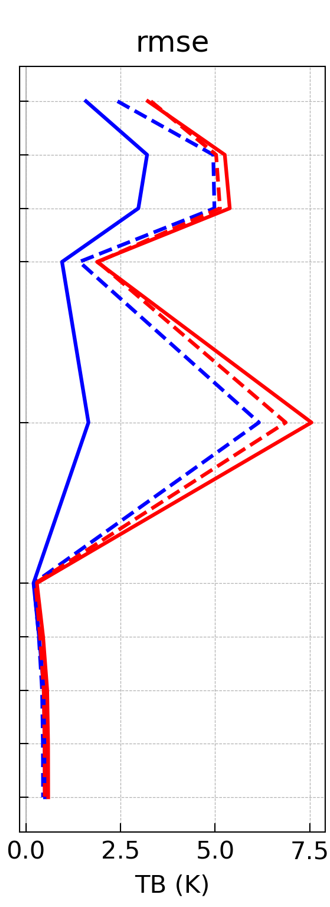 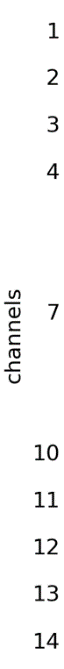 REF FG
REF ANA
EXP FG
EXP ANA
Small improvement in thermodynamical structure above Payerne
Neutral impact in forecast verification
Potential for improvement
Operational since 10.08.2022
Include Grenchen and Schaffhausen stations when newest generation devices are available
Payerne
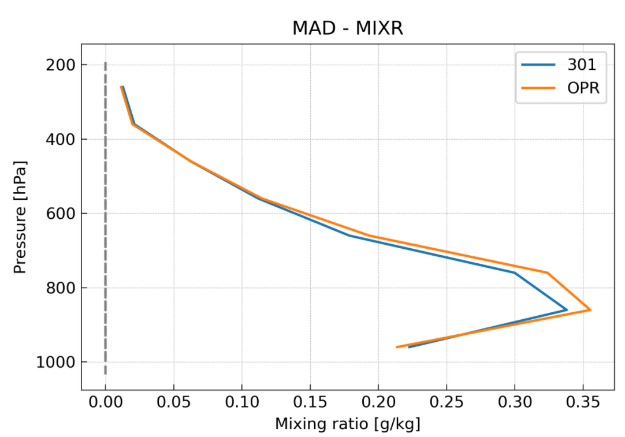 Mixing ratio
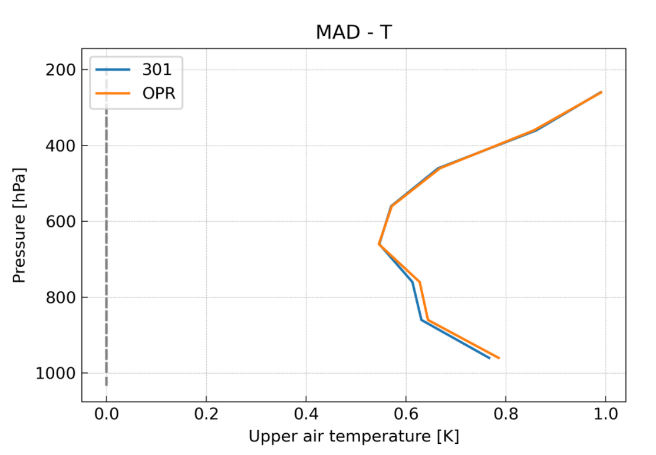 Temperature
REF
EXP
Assimilation of Raman Lidar MIXR and T
Assimilation and Forecast Experiment (20.7.-20.8.2019, 2 km mesh-size)
Operations planned for Q4 2022
O-B statistics against Radiosonde in Payerne (CRPS)
Improvement in FSS for heavy precip forecasts
State-dependentobs error, provided by instrument
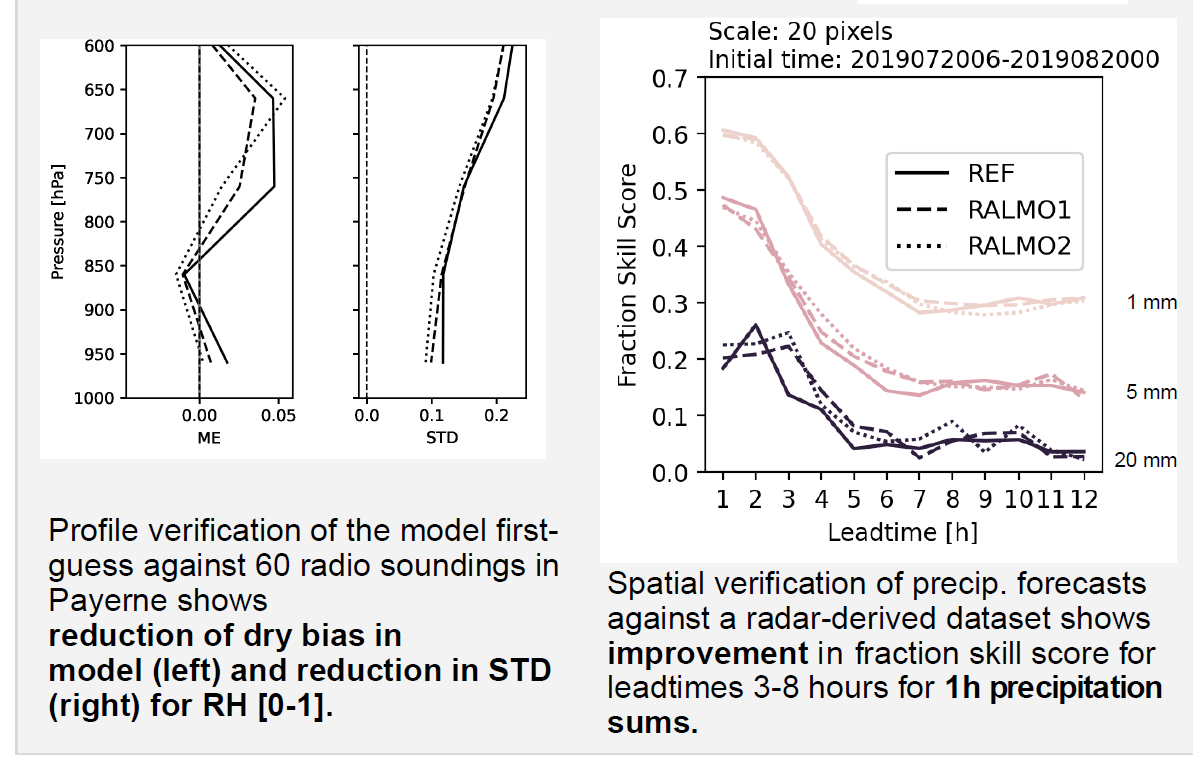 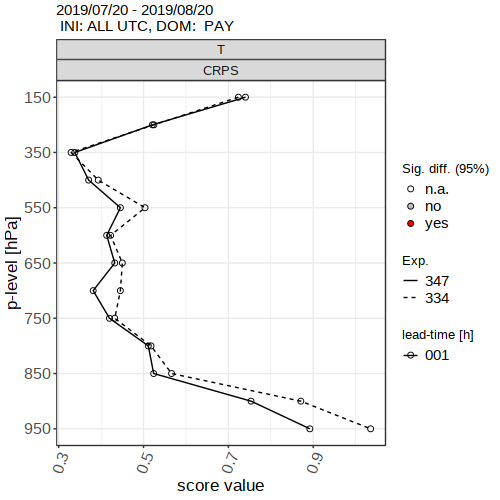 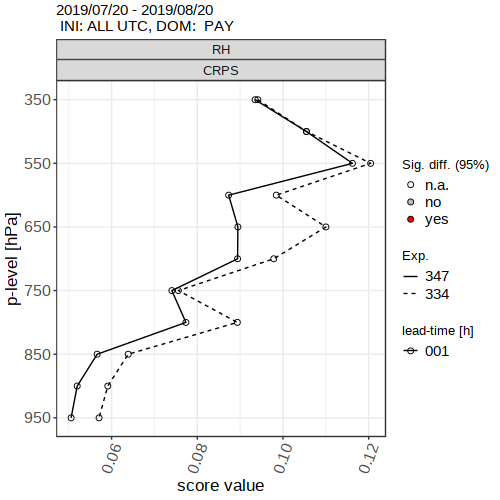 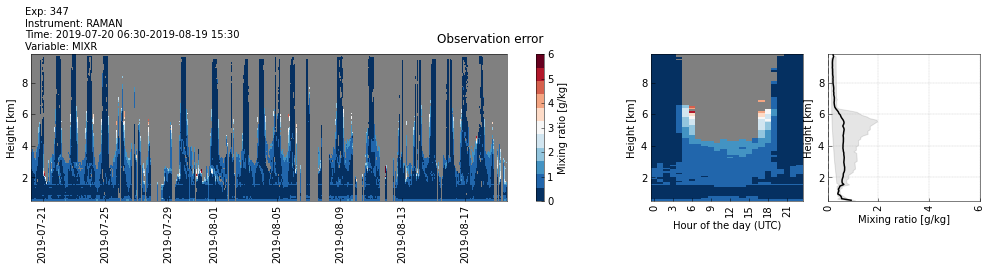 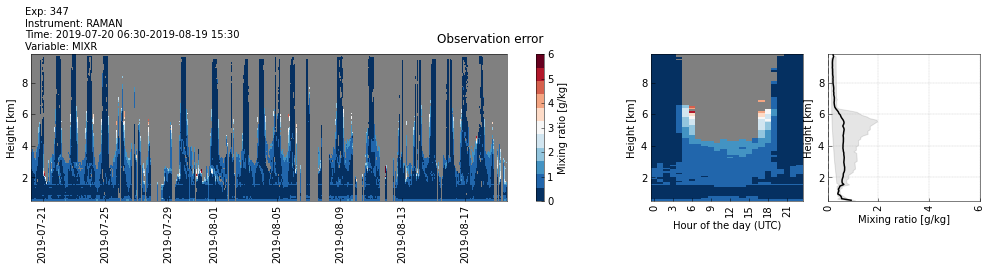 RH
T
WV Mixing Ratio Error
EXP
REF
REF
EXP
Planned developments with COSMO
Operational assimilation of Raman Lidar observations in Q4 2022
Assimilation of high-res ascent and descent TEMP observations



“The end!”
Planned developments with ICON
Migration of KENDA-1 to ICON
Assess / retune KENDA settings (see next slide)
Assimilation of 3D Radar Reflectivity 
Extension of LHN with OPERA composite
Assimilation of Meteodrone observations
Measurement campaign during last winter in Payerne
Ongoing measurement campaign with up to O(10) stations (~2y)
Additional surface stations in Switzerland
long-term: Additional observations
GPS zenital total delays (dense network in CH and D)
Satellite observations: MSG (VIS, WV channels), MTG
More T2m/RH2m/ps observations (partner stations, Netatmo)
Assess / retune KENDA settings
Assess / tune KENDA-1 with ICON at 1.1km mesh-size
O-B statistics, obs errors, FG and ANA spread for all assimilated observations using Desroziers statistics
Number of effective observations, do we need more ensemble members?
Can we decrease horizontal localisation? For all obs, or for certain obs?
Observation impact (EFSOI, Method of Olaf Stiller, data denial experiments)
Hourly assimilation of profiler observations (currently 30min)
Discussion Points and Questions
Quality control (outside of KENDA) of T2m/RH2m observations at DWD?
Revisit the grid point assignment for surface observations? Select gridpoint with a smaller vertical distance (allowing for larger horizontal distance) to station? Status of new observation operator at DWD?
Transition from MEC-light to MEC / ICON
Who does the work for MWR, RALMO, Meteodrones?
Status of work on correlated observation errors for 
different levels of profile observations
multiple microwave channels (MWR)